2020
BUSINESS TEMPLATE
Lorem Ipsum is simply dummy text of the printing and typesetting industry.
xiazaii
ABOUT US
Lorem Ipsum simply
Lorem Ipsum
Lorem Ipsum is simply dummy text of the printing. Lorem Ipsum is simply dummy text of the printing.
CONTENTS
Lorem Ipsum
Lorem Ipsum
Lorem Ipsum
Lorem Ipsum
1
Lorem Ipsum is simply dummy text of the printing .
Lorem Ipsum is simply dummy text of the printing .
Lorem Ipsum is simply dummy text of the printing .
Lorem Ipsum is simply dummy text of the printing .
2
3
4
PART 01
BUSINESS TEMPLATE
Lorem Ipsum is simply dummy text of the printing and typesetting industry.
BUSINESS TEMPLATE
Lorem Ipsum is simply dummy text of the printing.
Lorem Ipsum
Lorem Ipsum
Lorem Ipsum
Lorem Ipsum is simply dummy text of the printing. Lorem Ipsum is simply dummy text of the printing.
Lorem Ipsum is simply dummy text of the printing. Lorem Ipsum is simply dummy text of the printing.
Lorem Ipsum is simply dummy text of the printing. Lorem Ipsum is simply dummy text of the printing.
BUSINESS TEMPLATE
Lorem Ipsum is simply dummy text of the printing.
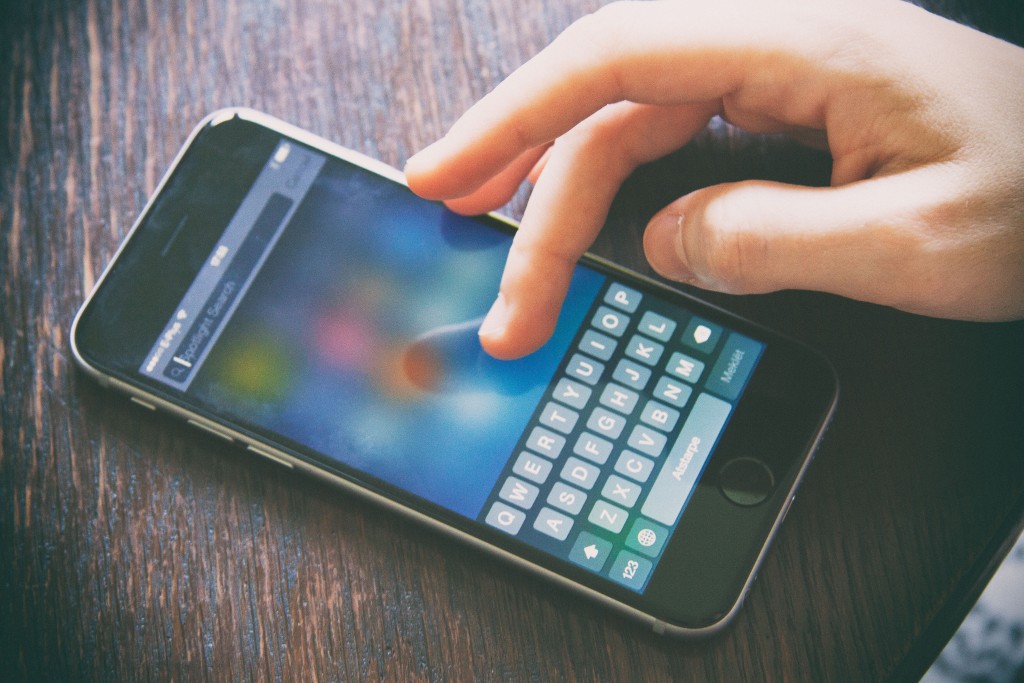 Lorem Ipsum
Lorem Ipsum
Lorem Ipsum is simply dummy text of the printing. Lorem Ipsum is simply dummy text of the printing.
Lorem Ipsum is simply dummy text of the printing. Lorem Ipsum is simply dummy text of the printing.
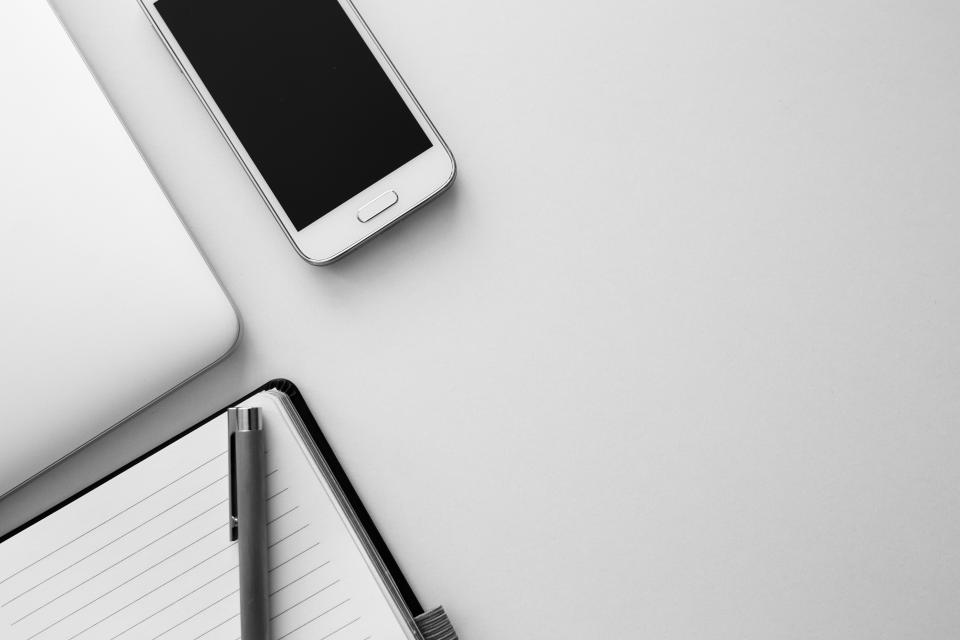 BUSINESS TEMPLATE
Lorem Ipsum is simply dummy text of the printing.
Lorem Ipsum
60%
Lorem Ipsum is simply dummy text of the printing. Lorem Ipsum is simply dummy text of the printing.
text of the printing
BUSINESS TEMPLATE
Lorem Ipsum is simply dummy text of the printing.
Lorem Ipsum
Lorem Ipsum
Lorem Ipsum
Lorem Ipsum
Lorem Ipsum
Lorem Ipsum
Lorem Ipsum is simply dummy text of the printing.
Lorem Ipsum is simply dummy text of the printing.
Lorem Ipsum is simply dummy text of the printing.
Lorem Ipsum is simply dummy text of the printing.
Lorem Ipsum is simply dummy text of the printing.
Lorem Ipsum is simply dummy text of the printing.
BUSINESS TEMPLATE
Lorem Ipsum is simply dummy text of the printing.
80%
Lorem Ipsum
Lorem Ipsum
Lorem Ipsum is simply dummy text of the printing. Lorem Ipsum is simply dummy text of the printing.
Lorem Ipsum is simply dummy text of the printing. Lorem Ipsum is simply dummy text of the printing.
PART 02
BUSINESS TEMPLATE
Lorem Ipsum is simply dummy text of the printing and typesetting industry.
BUSINESS TEMPLATE
Lorem Ipsum is simply dummy text of the printing.
BUSINESS TEMPLATE
Lorem Ipsum is simply dummy text of the printing and typesetting industry. Lorem Ipsum is simply dummy text of the printing and typesetting industry.
Lorem Ipsum
Lorem Ipsum
Lorem Ipsum
Lorem Ipsum
Lorem Ipsum is simply dummy text of the printing.
Lorem Ipsum is simply dummy text of the printing.
Lorem Ipsum is simply dummy text of the printing.
Lorem Ipsum is simply dummy text of the printing.
BUSINESS TEMPLATE
Lorem Ipsum is simply dummy text of the printing.
Lorem
Ipsum
Ipsum
LOREM IPSUM
Lorem Ipsum is simply dummy text of the printing and typesetting industry. Lorem Ipsum has been the industry's standard dummy text ever since the 1500s, when an unknown printer took a galley of type and scrambled it to make a type specimen book.
BUSINESS TEMPLATE
Lorem
Ipsum
Ipsum
BUSINESS TEMPLATE
Lorem Ipsum is simply dummy text of the printing.
Lorem Ipsum
Lorem Ipsum
Lorem Ipsum
Lorem Ipsum
Lorem Ipsum is simply dummy text of the printing.
Lorem Ipsum is simply dummy text of the printing.
Lorem Ipsum is simply dummy text of the printing.
Lorem Ipsum is simply dummy text of the printing.
BUSINESS TEMPLATE
Lorem Ipsum is simply dummy text of the printing and typesetting industry. Lorem Ipsum is simply dummy text of the printing and typesetting industry.
BUSINESS TEMPLATE
Lorem Ipsum is simply dummy text of the printing.
Lorem Ipsum
Lorem Ipsum
Lorem Ipsum
Lorem Ipsum
Lorem Ipsum
Lorem Ipsum
Lorem Ipsum is simply dummy text of the printing.
Lorem Ipsum is simply dummy text of the printing.
Lorem Ipsum is simply dummy text of the printing.
Lorem Ipsum is simply dummy text of the printing.
Lorem Ipsum is simply dummy text of the printing.
Lorem Ipsum is simply dummy text of the printing.
BUSINESS TEMPLATE
Lorem Ipsum is simply dummy text of the printing.
Lorem Ipsum
Lorem Ipsum
Lorem Ipsum is simply dummy text of the printing.
Lorem Ipsum is simply dummy text of the printing.
PART 03
BUSINESS TEMPLATE
Lorem Ipsum is simply dummy text of the printing and typesetting industry.
BUSINESS TEMPLATE
Lorem Ipsum is simply dummy text of the printing.
Lorem Ipsum
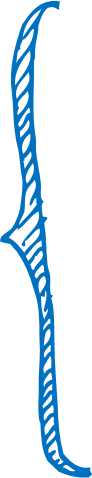 Lorem Ipsum
Lorem Ipsum
Lorem Ipsum
Lorem Ipsum
LOREM
BUSINESS TEMPLATE
Lorem Ipsum is simply dummy text of the printing.
12,000
BUSINESS TEMPLATE
Lorem Ipsum is simply dummy text of the printing and typesetting industry. Lorem Ipsum is simply dummy text of the printing and typesetting industry.
BUSINESS TEMPLATE
Lorem Ipsum is simply dummy text of the printing.
Lorem Ipsum
Lorem Ipsum
Lorem Ipsum
Lorem Ipsum is simply dummy text of the printing.
Lorem Ipsum is simply dummy text of the printing.
Lorem Ipsum is simply dummy text of the printing.
BUSINESS TEMPLATE
Lorem Ipsum is simply dummy text of the printing.
Lorem Ipsum
Lorem Ipsum
Lorem Ipsum
Lorem Ipsum
Lorem Ipsum is simply dummy text of the printing.
Lorem Ipsum is simply dummy text of the printing.
Lorem Ipsum is simply dummy text of the printing.
Lorem Ipsum is simply dummy text of the printing.
BUSINESS TEMPLATE
Lorem Ipsum is simply dummy text of the printing.
Lorem Ipsum
Lorem Ipsum
Lorem Ipsum
Lorem Ipsum is simply dummy text of the printing.
Lorem Ipsum is simply dummy text of the printing.
Lorem Ipsum is simply dummy text of the printing.
PART 04
BUSINESS TEMPLATE
Lorem Ipsum is simply dummy text of the printing and typesetting industry.
BUSINESS TEMPLATE
Lorem Ipsum is simply dummy text of the printing.
Lorem Ipsum
Lorem Ipsum
Lorem Ipsum is simply dummy text of the printing. Lorem Ipsum is simply dummy text of the printing.
Lorem Ipsum is simply dummy text of the printing. Lorem Ipsum is simply dummy text of the printing.
BUSINESS TEMPLATE
Lorem Ipsum is simply dummy text of the printing.
BUSINESS TEMPLATE
Lorem Ipsum is simply dummy text of the printing and typesetting industry. Lorem Ipsum is simply dummy text of the printing and typesetting industry.
Lorem Ipsum
Lorem Ipsum
Lorem Ipsum
Lorem Ipsum
Lorem Ipsum is simply dummy text of the printing.
Lorem Ipsum is simply dummy text of the printing.
Lorem Ipsum is simply dummy text of the printing.
Lorem Ipsum is simply dummy text of the printing.
BUSINESS TEMPLATE
Lorem Ipsum is simply dummy text of the printing.
Lorem Ipsum
Lorem Ipsum
Lorem Ipsum
Lorem Ipsum is simply dummy text of the printing.
Lorem Ipsum is simply dummy text of the printing.
Lorem Ipsum is simply dummy text of the printing.
BUSINESS TEMPLATE
Lorem Ipsum is simply dummy text of the printing.
Lorem Ipsum
Lorem Ipsum
Lorem Ipsum is simply dummy text of the printing. Lorem Ipsum is simply dummy text of the printing.
Lorem Ipsum is simply dummy text of the printing. Lorem Ipsum is simply dummy text of the printing.
BUSINESS TEMPLATE
Lorem Ipsum is simply dummy text of the printing.
Lorem Ipsum
Lorem Ipsum
Lorem Ipsum
Lorem Ipsum is simply dummy text of the printing.
Lorem Ipsum is simply dummy text of the printing.
Lorem Ipsum is simply dummy text of the printing.
THANK
YOU
手绘图标
手绘图标
手绘图标